Specimen Collection
Mrs. BasmahAlmaarik
Specimen Collection
Collection & transportation of GOOD quality specimen for microbiological examination is crucial.
Some tips
Laboratory investigation should start as early as possible. 
Specimens obtained early, preferably prior to antimicrobial treatment likely to yield the infective pathogen. 
Before doing anything, explain the procedure to patient and relatives. 
When collecting the specimen, avoid contamination. 
Take a sufficient quantity of material. 
Follow the appropriate precautions for safety.
When to Collect the Earliest Specimen
Start collection of specimens for all cultures before starting an antibiotic. 

The advice is ideal but may not be possible, as many prescribe antibiotics before considering the microbiological diagnostic options.
Important questions before collecting a specimen.
Are you suspecting an infection? 
If so what is the nature of infection, eg. bacterial, viral mycological or parasitological.
Which tests are your priority?
When to collect the specimen?
How to collect the specimen?
Am I choosing the correct container?
Should I send the specimen promptly?! If I can’t do that , what shall I do??!
Request Form
Very important to have all the information on the request form. 
Each hospital has it’s own request form
It should contain the following:

Name 		Age			Sex
MRN (hospital number)	
Date			Time
Ward 	
Nature of specimen
Investigation needed
Current antimicrobial therapy.
Doctor/Staff signature and contact no.
Containers
Must be leak proof.
Must be sterile.
Microbiology specimens should never be sent in formalin.
Swabs
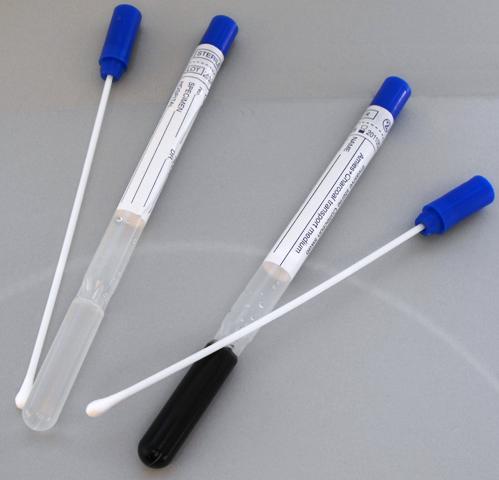 Swabs
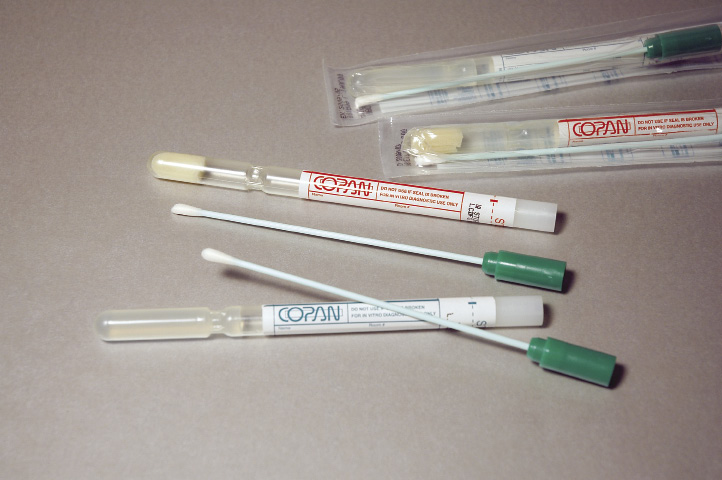 Criteria for rejecting samples.
Mismatch of information on the label and the request. 
Inappropriate transport temperature.
Excessive delay in transportation.
Inappropriate transport medium. 
Specimen received in a fixative.
Dry specimen
Sample with questionable relevance. 
Insufficient quantity
Leakage.
Duplicate specimens on the same day.
Specimen  sent for anaerobic culture from a site known to have anaerobes as NF (mouth, stool)
Sometimes we have to do the best possible job on a less than optimal specimen 
Like when we deal with irreplaceable specimens such as CSF, surgical specimens, etc. 
Always indicate in the final report a note regarding the improper collection of the sample.
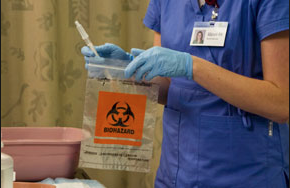 Always use biohazard label
General Consideration in Specimen Transport and Storage.
Sputum, lower respiratory specimens, stool and urine are kept in the Fridge 4° C tell the time of processing. 
All specimen for Viral culture are kept in the fridge at 4° C .
Upper respiratory swabs are all kept at R.T.
Never refrigerate CSF specimen. 
Any specimen for anaerboic culture should be kept at R.T. 
Gastric aspirate must be neutralized with sodium bicarbonate within 1 hr of collection.
Wound Culture
Superficial wound  wipe area with sterile saline or 70% alcohol, swab along leading edge of wound. (collect as much exudate as possible from the advancing margin of the lesion).
Avoid swabbing surrounding skin.
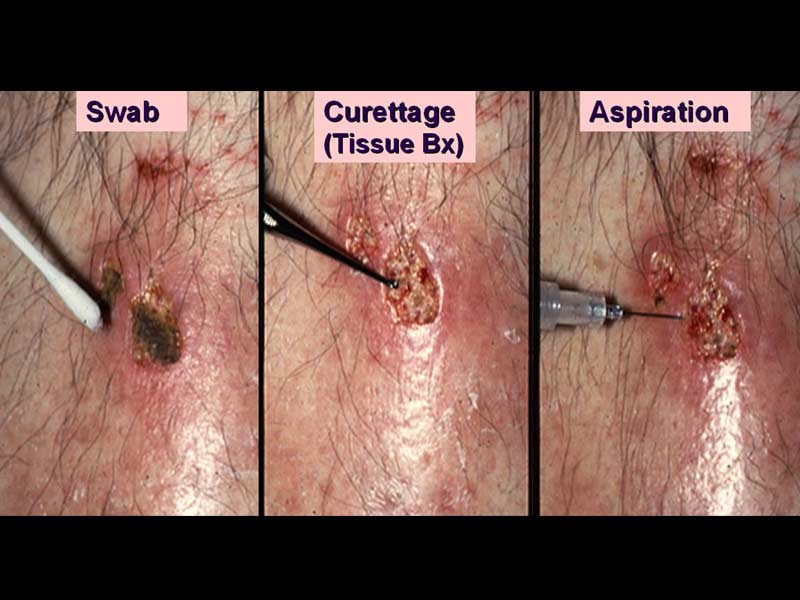 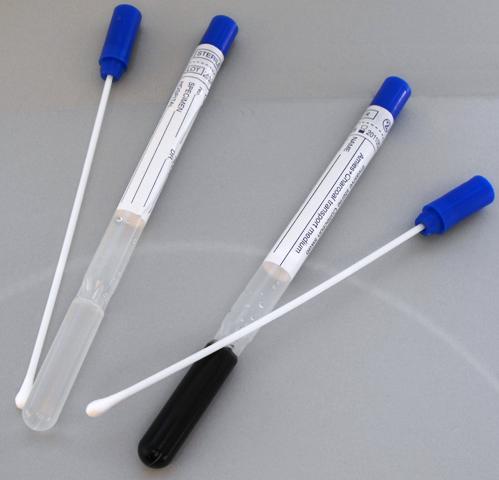 Wound Culture
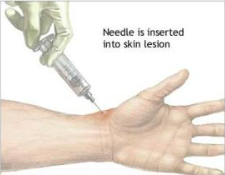 Deep wound  wipe area with sterile saline or 70% alcohol and aspirate material from wall or excise tissue  Should cover anaerobs
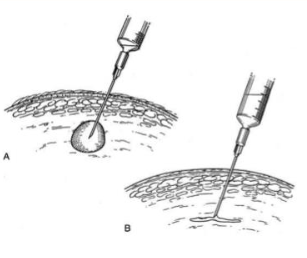 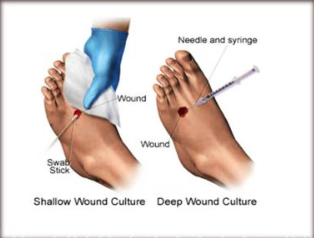 All wound specimens are kept at R.T.
Blood Culture
Urine Culture
Normally a sterile body fluid.
A clean-catch midstream urine collection provides the best method.
Collected in a sterile countainer with screw cap. 
Always give a written instruction for the patient to avoid contamination during collection.
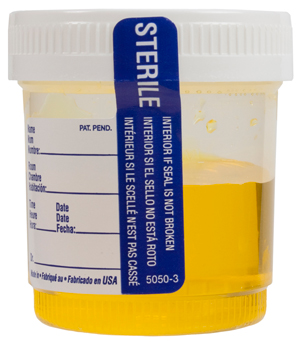 Urine Culture
Send to the lab maxiumum within 2 hours, and stored in fridge.
Other types of urine specimens may be collected, such as a straight in-and-out catheter specimen or suprapubic bladder drainage.
Patients who are catheterized should have the specimen withdrawn using a sterile syringe from the catheter sampling port .
Stool Culture
Clean leak proof contianer is used.
Patient should defecate into a sterilized container or bedpan. Stool specimens should not contain urine or water from the toilet bowl.
Stool specimens can also be obtained directly from the rectum using a sterile swab.
Specimen are stored in Fridge.
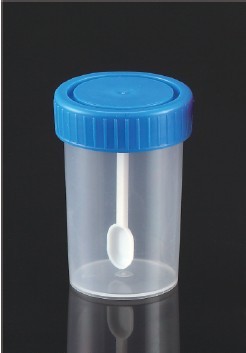 Sputum Culture
Specimen needs to be from the lower respiratory tract, not oropharyngeal secretions. 
The laboratory will perform a Gram stain on all sputum specimens to determine if they are representative of pulmonary secretions. 
Sputum specimens are stored in firdge.
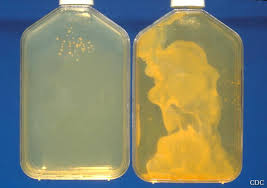 Sputum Culture
Specimen are collected in a sterile screw cap container. 
Its always better to have patient brush teeth and then rinse or gargle with wter before collection. 
The most common method of collection is expectoration from a cooperative patient with a productive cough
Early morning is the optimal time to collect sputum specimens.
A sputum specimen can be collected in a sputum trap from patients who have artificial airways and require suctioning.
Other Lower Respiratory Specimens
BAL or BW can also be collected in sterile container, and should be stored in fridge.
Upper Respiratory Specimens
Those are usually collected in a swab. 
They include: nasopharynx, pahrynx (throat), ear, and eye.
They should be stored at R.T.
Throat Swab
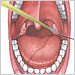 Carefully yet firmly rub swab over areas of exudate or over the tonsils and posterior pharynx, avoiding the cheeks, teeth, and gums
Eye swabs
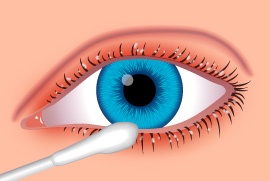 Culture the lower and upper lids by passing the swab over the lid margins several times.
Routinely culture both eyes by this procedure even though involvement is only in one eye.
Be sure to use a separate swab for each eye. And to label them “L” & “R”
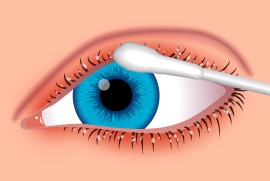 Thank You